DGB 38 Semantik
4. Koordination, Plural & Zähl- vs. Massennomen
Winfried Lechner
Nationale und Kapodistrische Universität Athen
Wiederholung
Intersektive Modifikation wird durch die logische Operation der Konjunktion (und) interpretiert. 
(1)		a.	[α rotesβ Buchγ =	 
		b.	=	die Funktion f, so dass für jedes beliebige 							Individuum x gilt:  f(x) = rot(x) und Buch(x)
		c.	=	die Funktion f, so dass für jedes beliebige 							Individuum x gilt:  f(x) =
					die Funktion g, so dass für jedes beliebige 							Individuum y gilt: g(y) = 1 gdw. y rot ist und
					die Funktion h, so dass für jedes beliebige 							Individuum z gilt: h(z) = 1 gdw. z ein Buch ist
		d.	=	die Funktion f, so dass für jedes x gilt:  				f(x) = 1 gdw. x rot ist und x ein Buch ist
DGB 38 Semantik
2
Wiederholung
Intersektive Modifikation wird durch metasprachliches und interpretiert. 
(1)	[rotes Buch  =	die Funktion f, so dass für jedes x 					gilt: f(x) = 1 gdw. x rot ist und x ein Buch ist






Aber und kommt auch objektsprachlich in Koordinationen vor. 
(2)	Hans ist glücklich und zufrieden.
Modifikationsregel (Funktionsschreibweise)
Wenn α die Form [α β γ] hat und β und γ eine Funktion von Individuen zu Wahrheitswerten denotieren, dann gilt:
	α = die Funktion f, so dass für jedes Individuum x gilt: 
	f(x) = β(x) und γ(x)
DGB 38 Semantik
3
Koordination
Koordination =Def Konstruktion, in der zwei Konstituenten (XP oder X°) mit einer koordinierenden Partikel (und, oder, aber, sowohl – als auch, entweder - oder…) verbunden werden
Alle syntaktische Kategorien können koordiniert werden:
(1)		CP-Koordination
		[CP Hans lud ihn ein] und [CP Maria lud ihn wieder aus].
(2)		TP-Koordination
		weil [TP Hans ihn einlud] und [TP Maria ihn wieder auslud]
(3)		VP-Koordination
		weil Hans [VP ihn einlud] und [VP ihn später wieder auslud] 
(4)		DP-Koordination I (Namen und definite DPs)
		[[DP Maria] und [DP ihr Kind] und [DP die Freunde]] lachten
DGB 38 Semantik
4
Koordination
Alle Kategorien können koordiniert werden
(1)		V°-Koordination
		Sie werden [[V° lachen] oder [V° spielen] oder [V° tanzen]]
(2)		AP-Koordination
		Maria ist [[AP auf ihre Leistung stolz] und [AP sehr schlau]]
(3)		DP-Koordination II (Quantorenphrasen)
		[[QP Die meisten Hunde] und [QP mehr als zwei Katzen] schliefen 
(4)		C‘-Koordination 
		[CP Hans [C‘ rief t ihn an] und [C‘ lud t ihn ein]]. 	
Finden Sie Beispiele für Koordination von P°, PP und NP/N°!
DGB 38 Semantik
5
Koordination: Syntax
In einigen Fällen ist es nicht einfach, zu entscheiden, welche Knoten koordiniert werden:
(1)		TP oder VP-Koordination?
		a.		[CP Hans lud [TP t ihn ein t] und [TP t sie aus t]]. 
		b.		[CP Hans lud t [VP ihn ein t] und [TP  sie aus t]]. 

(2)		T‘ oder VP-Koordination?
		a.		[CP weil Hans [T‘ t ihn anrief] und [T‘ t sie einlud]]. 
		b.		[CP weil Hans [VP ihn anrief] und [VP  sie einlud]]. 

Koordination kann auch zu struktureller Ambiguität (Mehrdeutigkeit) führen.
DGB 38 Semantik
6
Koordination: Ambiguität
Die NP-Koordination in (1) ist strukturell ambig:
(1)		Maria hat [NP gute Freunde] und [NP Bekannte] eingeladen.
A. 	Maria hat gute Freunde eingeladen und 	Maria hat Bekannte eingeladen.



B. 	Maria hat gute Freunde eingeladen und 	Maria hat gute Bekannte eingeladen
NP
	 		        e!i		
	 	             NP	        und          NP
	 		  2	  6 	
			AP	 NP 	    Bekannte
		 5 5
		   gute     Freunde1
NP
		               ei 			
	    		         AP                       NP
         		    5     e!i		
	  		      gute      NP	      und          NP
	 		            6	6 	
			        	  Freunde	 Bekannte
DGB 38 Semantik
7
Prädikate, Koordination und Plural
Einige Prädikate können mit Singular-DPs, koordinierten DPs und Pluralen kombiniert werden:
(1)		a.	Maria lacht/ist glücklich
		b.	Hans und Maria lachen/sind glücklich
		c.	Die Kinder lachen/sind glücklich
Semantisch verhalten sich koordinierte DPs also wie Plurale.
Andere Prädikate sind mit Singular-DPs inkompatibel:
(2)		a.	*Maria trifft sich 
		b.	Hans und Maria treffen sich
		c.	Die Kinder treffen sich
Weitere Pluralprädikate: heiraten, ein Paar sein, sich versammeln, umrunden, umzingeln, zusammenarbeiten,…
DGB 38 Semantik
8
Distributive und Kollektive Prädikate
Man unterscheidet man zwischen distributiven und kollektiven Prädikaten.
Bei distributive Prädikaten gilt die Schlussfolgerung von der Konjunktion auf die individuellen Konjunkte (s. (2)):
(1)		Hans und Maria sind glücklich
		a.	 ⇒	Hans ist glücklich
		b.	 ⇒	Maria ist glücklich

(2)		[a und b] Pdistributiv 	⇒ 	a P ꓥ b P
Weitere distributive Prädikate: lachen, sterben, laufen, essen, müde sein, Ärztin sein,…
DGB 38 Semantik
9
Distributive Prädikate
(1)		Hans und Maria sind glücklich
		a.	⇒	Hans ist glücklich
		b.	⇒	Maria ist glücklich
Koordination mit distributiven Prädikaten kann auf die Konjunktion von Sätzen reduziert werden:
(2)		a.		[NP Hans und Maria] sind glücklich
		b.	⇔	[CP Hans ist glücklich] und [CP Maria ist glücklich]

Die selbe Strategie auf VP-Koordination angewendet:
(3)		a.		Hans [VP lacht und ist glücklich]
		b.	 ⇔ 	[CP Hans lacht] und [CP Hans ist glücklich]
		c.	 ⇒	Hans lacht
		d.	 ⇒	Maria ist glücklich
DGB 38 Semantik
10
Distributive Prädikate
Koordination mit distributiven Prädikaten kann auf die Konjunktion von zwei Sätzen reduziert werden:
NP-Koordination, direktes Objekt:
(1)	a.		Maria kennt [NP das Buch und den Film]
	b.	 ⇔ [CP Maria kennt das Buch] und 			[CP Maria kennt den Film]
(2)	a.		Hans legte das Buch und das Handy auf den Tisch
	b.	⇔ 	Hans legte das Buch auf den Tisch und 			Hans legte das Handy auf den Tisch
NP-Koordination, indirektes Objekt:
(3)	a.		Wir gaben ihr und ihm das Buch.
	b.	⇔ 	Wir gaben ihr das Buch und wir gaben ihm das Buch
DGB 38 Semantik
11
Distributive Prädikate
Right Node Raising (RNR): Ellipse (Löschung) eines Teils am rechten Rand des ersten Konjunkts.
(1)		a.	Er kennt und sie mag das Buch
		b.	[CP Er kennt das BuchRNR] und [CP sie mag das Buch]
(2)		a.	dass Hans mit Peter und Maria mit Fritz gesprochen hat
		b.	[CP dass Hans mit Peter gesprochen hatRNR] und 			[CP dass Maria mit 	Fritz gesprochen hat]
VP-Koordination von distributiven Prädikaten und RNR:
(3)		a.	Er kennt und mag das Buch
		b.	Er [VP kennt das BuchRNR und mag das Buch]
		c.	⇔	[CP Er kennt das Buch] und 				[CP Er mag das Buch]
DGB 38 Semantik
12
Prädikate
(1)		Hans und Maria sind glücklich
			 ⇒	Hans ist glücklich, 	Maria ist glücklich
Bei kollektiven Prädikaten gilt die Schlussfolgerung von der Konjunktion auf die individuellen Konjunkte nicht (s. (3)):
(2)		Hans und Maria sind ein Paar/trafen sich
		a.	 ⇏	#Hans ist ein Paar/traf sich
		b.	 ⇏ 	#Maria ist ein Paar/traf sich
(3)		[a und b] Pkollektiv 	 ⇏ 		a P ꓥ b P
Weitere kollektive Prädikate: heiraten, sich versammeln, zusammenarbeiten, ein Team 	bilden, einander kenne, sich ähnlich sein, umzingeln,…
DGB 38 Semantik
13
Prädikate
Koordinationen mit kollektiven Prädikaten können nicht auf Satzkoordination reduziert werden:
(1)		a.		Hans und Maria sind ein Paar.
		b.	⇎	#Hans ist ein Paar und Maria ist ein Paar.
Eine dritte Klasse bilden gemischte Prädikate. 
Sätze mit gemischten Prädikate sind ambig zwischen einer distributiven und einer kollektiven Lesung:
(2)		a.	Maria und Peter schrieben ein Buch.
		b.	Maria und Peter schrieben je ein Buch. 	(distributiv)
		c.	Maria und Peter schrieben zusammen ein Buch. 														(kollektiv)
Weitere gemischte Prädikate: einen Tisch tragen, eine Hütte bauen, aufräumen,…
DGB 38 Semantik
14
Koordination und Distributive Prädikate
Analyse von distributiven Prädikaten:
(1)		[NP Maria und Hans] sind glücklich		(NP-Koordination)
(2)		weil Maria [VP lacht und glücklich ist]	 	(VP-Koordination)
Der Lexikoneintrag für den sententialen Koordinator undCP:
(3)		[A undCP B]  	 = 1		gdw. 	A = 1 ꓥ B = 1
Der Lexikoneintrag für undNP distribuiert (= verteilt) das Prädikat auf beide Konjunkte:
(4)		[a undNP b] P	 = 1		gdw. 	a P = 1 ꓥ	b P = 1

undVP distribuiert (= verteilt) das Subjekt auf beide Konjunkte:
(5)		a [P undVP Q]	  = 1	gdw. 	a P = 1 ꓥ	a Q = 1
DGB 38 Semantik
15
Koordination und Distributive Prädikate
Drei Lexikoneinträg für die Konjunktion und:
(1)	[A undCP B]	= 1		gdw. 	A = 1 ꓥ B = 1
(2)	[a undNP b] P	= 1		gdw. 	a P = 1 ꓥ	b P = 1
(3)	a [P undVP Q]	= 1		gdw. 	a P = 1 ꓥ	a Q = 1

Frage 1. Hat distributives und tatsächlich drei unterschiedliche Bedeutungen, oder kann eine einzige, einheitlich Denotation gefunden werden?

Frage 2. Können auch kollektive Prädikate mit diesen Regeln interpretiert werden?
DGB 38 Semantik
16
Koordination und Distributive Prädikate
Frage 1. Hat distributives und tatsächlich (mehr als) drei unterschiedliche Bedeutungen?
Antwort. Nein, man kann ein einzige, einheitliche Denotation für distributives und definieren. (Wird hier nicht besprochen.)
Frage 2. Können auch kollektive Prädikate mit diesen Bedeutungsregeln interpretiert werden?
Antwort. Nein, wird Regel (1) auf (2) angewendet, führt dies zu falschen Resultaten.
(1)		[a undNP b] P	= 1		gdw. 	a P = 1 ꓥ	b P = 1
(2)		a.	Hans und Maria sind ein Paar	=	1 gdw.
		b.	Hans ist ein Paar 	ꓥ		
		c.	Maria ist ein Paar			 (inkorrekt!)
DGB 38 Semantik
17
Summenindividuen
Die distributive Version von und heisst auch Boolsches und. 
Das Boolsche und reduziert alle Konjunktionen auf Koordination mit dem logischen Operator ꓥ.
(1)	[A undCP B]	= 1		gdw. 	A = 1	  ꓥ  	B = 1
(2)	[a undNP b] P	= 1		gdw. 	a P = 1  ꓥ	b P = 1
(3)	a [P undVP Q]	= 1		gdw. 	a P = 1  ꓥ 	a Q = 1

(4)	a.		[Hans undNP Maria] lachen
	b.	=	Hans lacht und Maria lacht		   (ohne Beweis)
	c.	=	Hans lacht ꓥ Maria lacht

Daneben gibt es auch ein nicht-Boolsches und (s.u.).
DGB 38 Semantik
18
Boolesches und
George Boole (1815 – 1864) 
Englischer Mathematiker und Logiker (Autodidakt)
Erkannte als erster die Möglichkeit, Logik als formale Sprache (Algebra) darzustellen.
Grundlegend für Computerwissenschaft

Boolesche Algebra (Boole 1854) 
Algebra mit zwei Werten: 1 und 0
Logische Operatoren: ,  and   
Erlaubt Verbindungen von Sätzen (Aussagenlogik)
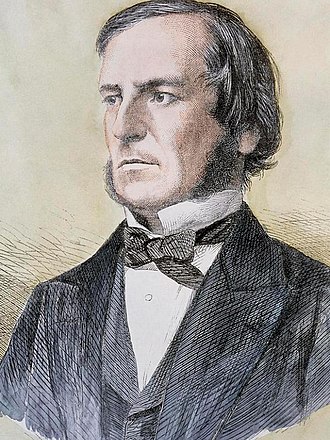 George Boole
DGB 38 Semantik
19
Summenindividuen
Boolsches und: alle Konjunktionen können auf den Satzoperator ꓥ reduziert werden:
(1)	[a undNP b] P	= 1		gdw. 	a P = 1  ꓥ	b P = 1

Es gibt eine zweite Interpretation für und als Operator, der Individuen miteinander verbindet.
Diese zweite Version von und nennt man nicht-Boolsches und.
Das nicht-Boolsche undNB bildet Summenindividuen:
(2)		[a undNB b]	=	 a⊕b 		(⊕: Summenoperator)	
							“die Summe von a und b”
undNB kommt bei der Analyse von kollektiven Prädikaten zum Einsatz.
DGB 38 Semantik
20
Mereologie
Mereologie (Leśniewski 1927): Lehre der Beziehung zwischen den Teilen und dem Ganzen (Philosophie, Mathematik,…)
Grundlegende Relation: Teil-von-Beziehung
(1)	 Ein nicht-linguistisches Beispiel
 						   Maria und Athen
					       qp
					     Maria 			                           Athen
		qi	    	     eo
Marias linke Hand	     Marias Kopf    	     Koukaki		       Zografou
Mereologische Summe: Verbindung von zwei Teilen.
 Summenindividuen: Verbindung von zwei Individuen:
(2)		[a undNP b] 	=	a⊕b	(“die Summe von a und b”)
DGB 38 Semantik
21
Mereologie
Summenindividuen sind Verbindungen von Teilen.
Summenindiduuen bestehen aus (zwei oder mehr) Teilen.
In natürlicher Sprache hat Teil der/von unterschiedliche Bedeutungen (Poysemie, Ambiguität; aus Varzi 2016):
(1)	Der Henkel ist Teil der Tasse.	(verbunden)
(2) 	Die Fernbedienung ist Teil der Stereoanlage.	(nicht 						verbunden)
(3) 	Die linke Hälfte ist dein Teil des Kuchens. 	(arbiträre 				Teilung)
(4) 	Dieser Bereich ist Teil des Wohnzimmers.	(spatial)
(5) 	Der erste Akt war der beste Teil des Stücks.	(temporal)
(6) 	Der Inhalt dieser Tasche ist nur ein Teil 	dessen, was ich kaufen wollte.	(intensional)
DGB 38 Semantik
22
Mereologie
Wir nehmen an, dass alle Vebindungen von Objekten ein Summenindividuum bilden können.
(1)		[Peters linkes Auge und die Zahl Sieben] 		haben nichts miteinander zu tun 				(aus Krifka 2006)
Summenindividuum sind eine spezielle Art von Individuen:
(2)		a.	Alle atomaren Individuen sind Individuen.
		b.	Wenn a ein Individuen ist und b ein Individuen ist, dann 			ist a⊕b ein (Summen-)Individuum
Beispiel:
(3)		a.	Peters linkes Auge					=	a
		b.	die Zahl Sieben						=	7
		c.	Peters linkes Auge und die Zahl 7 	=	a⊕7
DGB 38 Semantik
23
Atome und Summen
(1)		Annahme: eine Welt/ein Modell mit genau drei Individuen
(2)		Josef = j, Bea = b, Maria = m
(3) 		Grafische Darstellung (Hasse-Diagramm):





Beobachtung. Die Pluraldenotation besteht
aus atomaren Individuen (j, b, m) und
aus allen Summenindividuen (j⊕b, j⊕m, b⊕m, j⊕b⊕m)
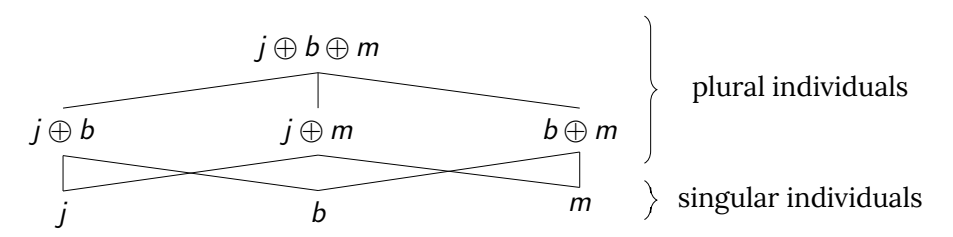 Summenindividuen
Atomare Individuen
DGB 38 Semantik
24
Distributive Prädikate
(1)		a.	ATOM 	:= Menge aller atomaren Individuen
		b.	SUM 	:= Menge aller Summenindividuen
NP-Koordination mit Booolschem und:
(2)		Hans und Maria sind glücklich
		a.	glücklich	=	{x ∊ ATOM|x ist glücklich}
		b.	Hans undNP Maria sind glücklich ein Paar =	1 	gdw. 
		c.	 Hans ist glücklich	=	1 ꓥ 
			 Maria ist glücklich	=	1 

(3)		[a undNP b] P	= 1		gdw. 	a P = 1  ꓥ	  b P = 1

Reduktion auf atomare Individuen: die Prädikatsbedeutung appliziert auf Atome.
DGB 38 Semantik
25
Kollektive Prädikate
NP-Koordination mit Booleschem und:
(1)		Hans undNP Maria sind glücklich ein Paar =	1 	gdw. 			Hans ist glücklich = 1 ꓥ Maria ist glücklich = 1 

NP-Koordination mit nicht-Booleschem und:
(2)		Hans und Maria sind ein Paar
		a.	ein Paar 				= 	{x ∊ SUM|x ist ein Paar}
		b.	Hans undNB Maria 	= 	h⊕m
		c.	Hans und Maria sind ein Paar =	1 	gdw.
	 		h⊕m ∊ {x ∊ SUM|x ist ein Paar}

Keine Reduktion auf Atome: die Prädikatsbedeutung appliziert auf Summenindividuen.
DGB 38 Semantik
26
Zusammenfassung
Die Menge aller Individuen (aka Domäne) besteht aus zwei Teilen: atomare Individuen und Summenindividuen 

Es gibt zwei Artein von Prädikaten:
Prädikate, die atomare Individuen selegieren.
Prädikate, die Summenindividuen selegieren.

Die Analyse erfasst (i) Folgerungsbeziehungen und (ii) die Distribution von Pluralen und singulaen DPs:
(1)		a.	Hans und Maria sind müde ⇒ Hans ist müde
		b.	Hans und Maria sind ein Paar ⇒ #Hans ist ein Paar
		c.	#Hans ist ein Paar/trifft sich
DGB 38 Semantik
27
DP-Semantik
DPs/NPs werden semantisch in zwei Klassen eingeteilt:
	referenzielle DPs und
	nicht referenzielle DPs








Eine weitere semantische Unterteilung: Zählnomen (‘Gattungsbegriffe’) vs. Massennomen (‘Stoffnamen’).
DGY 15 Semantik
28
Massen- vs. Zählnomen
NPs fallen in zwei Klassen: Zählnomen und Massennomen.
(1)	Zählnomen
	Tisch, Mensch, Tier, Kuh, Stein, Baum, Minute, Idee, Kenntnis, 	Anfang
(2)	Massennomen
	Holz, Fleisch, Vieh, Milch, Butter, Laub, Zeit, Müll, Arbeit, 	Wissen, Ende, Gold
Die beiden Klassen unterscheiden sich in vier Eigenschaften:
DGB 38 Semantik
29
Massen- vs. Zählnomen
I. Pluralisierung. Nur Zählnomen können pluralisiert werden. 
(1)	Zählnomen: pluralisierbar
	a.	  Das Buch ist schlecht.
	b.	  Die Bücher sind schlecht.
	c.	  Die Idee war gut.
	d.	  Die Ideen waren gut.

(2)	Massennomen: nicht pluralisierbar
	a.	  Die Milch/die Butter ist schlecht. 
	b.	*Die Milche/die Buttern sind schlecht. 
	c.	  Der Dieb stahl (das) Silber. 
	d.	*Der Dieb stahl die Silber.
DGB 38 Semantik
30
Massen- vs. Zählnomen
I. Pluralisierung. Nur Zählnomen können pluralisiert werden. 
Einige Massennomen können als Zählnomen re-interpretiert werden:
(1)	a.	  Die Gäste bestellten drei Bier/zwei Suppen.
	b.	  Die Gäste bestellten drei Gläser Bier/zwei Teller Suppe. 
	c.	*Sie kaufte drei Milch/zwei Butter.
	d.	  Sie kaufte drei Flaschen Milch/zwei Packungen Butter. 

In einigen Fällen gibt es Massennomen mit idiomatisch interpretierten Pluralen: 
(2)	a.	  Die Zeiten waren schlecht
	b.	  Sie brauchte noch Zeit/zwei Minuten
	c.	*Sie brauchte noch (die) Zeiten
DGB 38 Semantik
31
Massen- vs. Zählnomen
Massennomen, die als Zählnomen re-interpretiert werden, nehmen meist eine neue, spezialisierte Bedeutung an:
(1)	a.	  Maria hatte keine Zeit.
	b.	*Maria hatte keine Zeiten.
	c.	  Die Zeiten waren schwierig. 	( Epoche, Zeitabschnitt)
(2)	a.	  Der Wein/die Schokolade war sehr gut. 		  (ambig: konkrete Substanz oder Wein/Schokoladesorten)
	b.	  Die Weine/Schokoladen waren alle sehr gut. 			  (nur: Wein/Schokoladesorten)
(3)	a.  	  In Innsbruck gibt es oft Föhn.	      (warmer Fallwind)
	b.	*In Innsbruck gibt es oft Föhne.
	c.	  Ein Innsbrucker kaufte drei Föhne.    (Gerät)
DGB 38 Semantik
32
Massen- vs. Zählnomen: Ontologie
Der Unterschied Massen- vs. Zählnomen ist ein eine Eigenschaft des Sprachsystems, also ein rein linguistisches Phänomen!
Der Unterschied bildet nicht die Beschaffenheit der Welt (Ontologie) ab.
Synonyme können daher in unterschiedliche Klassen fallen:
(1)	KenntnisZählnomen  WissenMassennomen 
(2)	a.	 Maria verfügt über die erforderliche Kenntnis.
	b.	 Maria verfügt über die erforderlichen Kenntnisse.
	c.	 Maria verfügt über das erforderliche Wissen.
	d.    *Maria verfügt über die erforderlichen Wissen.
Die Unterscheidung beschreibt also keine Unterschiede in der (physikalischen) Welt.   ➜ Sprache hat eine eigene Ontologie!
DGB 38 Semantik
33
Massen- vs. Zählnomen: Ontologie
Sprache hat ihre eigene Ontologie (Bach 1989). 
Ein weiteres synonymes Paar von Zähl- und Massennomen:
(1)	AnfangZählnomen  BeginnMassennomen 
(2)	a.	  Die Anfänge der Revolution fielen in den Februar 1917. 
	b	*Die Beginne der Revolution fielen in den Februar 1917. 
Sprachen variieren typologisch bezüglich der Klassifizierung:
(3)	a.	*die Wasser			
	b.	  τα νερά			
Annahme: Nicht-sprachliche Bedeutungen (Konzepte) variieren nicht (oder nur minimal), sie sind universal.
Die Kontraste in (3) basieren auf sprachlichen Eigenschaften, nicht Eigenschaften der Welt.
c.	*die Laube
d.   	  the leaves
DGB 38 Semantik
34
Massen- vs. Zählnomen
II. Artikelloser Singular. 
 Zählnomen treten im Plural auch ohne Artikel auf:
(1)	a.	Hans aß die Äpfel/Karotten.
	b.	Maria mag die Kühe/Flüsse.
	c.	Hans aß Äpfel/Karotten.
	d.	Maria mag Kühe/Flüsse.
 Bei Zählnomen im Singular ist der Artikel obligatorisch:
(2)	a.	*Hans aß Apfel/Karotte.
	b.	*Maria mag Kuh/Fluss.
 Massennomen sind auch im Singular ohne Artikel attestiert:
(3)	a.	Hans aß Obst/Gemüse.
	b.	Maria mag Milch/Wasser.
DGB 38 Semantik
35
Massen- vs. Zählnomen
III. Quantifizierung. Zähl- und Massennomen unterscheiden sich darin, wie sie quantifiziert (≈ gezählt) werden.

Nur Zählnomen sind mit Zählwörtern (≈ gewissen Determinatoren) kombinierbar:
(1)	a.	  Hans aß einen Apfel.
	b.	  Hans aß drei/mehr als zwei/die meisten Äpfel.
	c.	*Hans trank drei/mehr als zwei/die meisten Milch(e).

Massennomen bilden dagegen Maßkonstruktionen:
(2)	a.	Hans trank drei Glas/einen halben Liter Milch.
	b.	Sie verkauften sieben Gramm Gold.
	c.	Die Kinder spielten mit zwei Haufen Laub.
DGB 38 Semantik
36
Massen- vs. Zählnomen
IV. Homogenität. Die Bedeutung von Massennomen trifft auch auf alle Teile der nominalen Bedeutung zu. 

(1)	Wasser =

Die Beschreibung Wasser trifft auch auf alle Teile zu. 

(2)	Wasser =                 , Wasser =           , Wasser =         , …. 

Massennomen sind homogen:
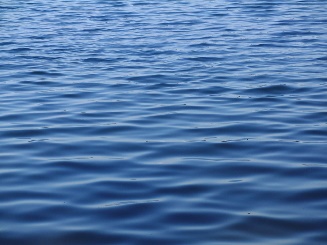 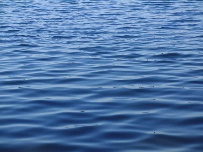 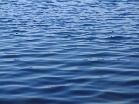 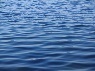 Ein Ausdruck α ist homogen =def 	für alle β und , sodass  ein Teil von β ist, gilt: 	wenn α(β) = 1, dann α() = 1
DGB 38 Semantik
37
Homogenität
Massennomen sind homogen.
 Zählnomen sind dagegen nicht homogen. 
 Die Beschreibung Apfel trifft z.B. auf ganze Äpfel zu,  nicht jedoch auf Apfelteile:

(1)	Apfel =		      		Apfel 
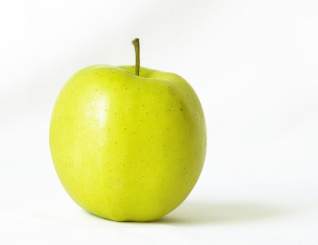 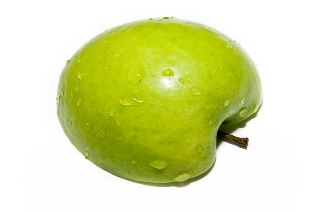 Ein Ausdruck α ist homogen =def 	für alle β und , sodass  ein Teil von β ist, gilt: 	wenn α(β) = 1, dann α() = 1
DGB 38 Semantik
38
Homogenität
Massennomen sind homogen.
 Zählnomen sind nicht homogen. 
 Plurale sind dagegen wieder homogen. 
 Die Plural NP Äpfel trifft auf jede pluralische Teilmenge  (d.h. Menge mit mehr als einem Element) von Äpfeln zu.


(1) 	Äpfel =                             , Äpfel =                   , Äpfel = 


 Massennomen verhalten sich also semantisch wie Plurale!
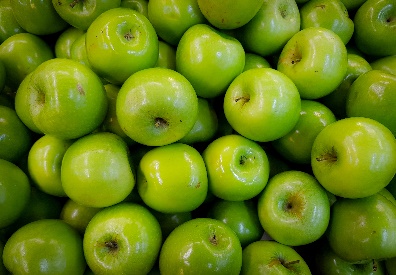 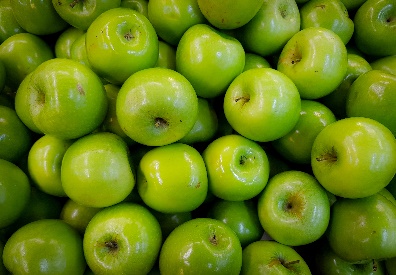 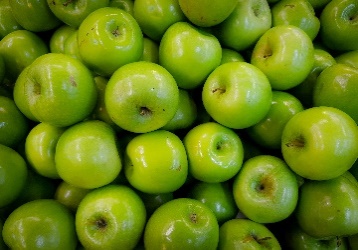 DGB 38 Semantik
39
Semantik der Plurale
Nicht-Boolsche Konjunktionen denotieren Summenindividuen:
(1)		Hans und Maria trafen sich
		a.	Hans undNB Maria 	= 	h⊕m
		b.	Hans und Maria trafen sich =	1 	gdw.
	 		h⊕m ∊ {x ∊ SUM|x trafen sich}

Auch Plurale denotieren Summenindividuen:
(2)		Annahme: Die Kinder sind Josef (j), Birgit (b) und Maria (m)	
(3)		Die Kinder trafen sich	
		a.	die Kinder 	=  		j⊕b⊕m  
		b.	Die Kinder trafen sich =	1 		gdw.
	 		j⊕b⊕m ∊ {x ∊ SUM|x trafen sich}
DGB 38 Semantik
40
Semantik von Zählnomen
Die Extension von Zählnomen kann als Hasse-Diagramm dargestellt werden (aus Krifka 2006).
Die Extension von FrauSG und FrauenPL in einer Situation w könnte z.B. so aussehen:






 Summenindividuen werden aus Atomen (die unteresten Kreise im Diagramm) und anderen Summenindividuen gebildet.
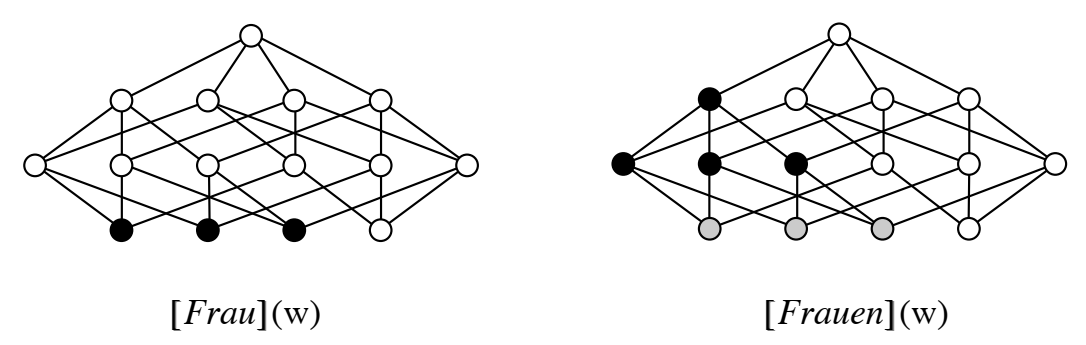 DGB 38 Semantik
41
Semantik der Massennomen
Plurale denotieren Summenindividuen:
(1)		die Kinder 	= 		j⊕b⊕m

Massennomen verhalten sich wie Plurale:
(2) 		a.	KinderPL sind lustig
		b.	*KindSG ist lustig
		c.	GoldSG glänzt
(3) 		a.	 ein KindSG /jedes KindSG
		b.	*ein GoldSG/jedes GoldSG

Auch Massennomen denotieren Summen.
DGB 38 Semantik
42
Semantik der Massennomen
Auch die Extension von Massennomen kann als Hasse-Diagramm dargestellt werden. 
Im Gegensatz zu Pluralen hat die Extension von Massennomen aber keine Atome.
Die Extension von Gold: jeder Teil der Extension von Gold besteht wiederum aus Gold.




          ..……       …….      ……..       ………
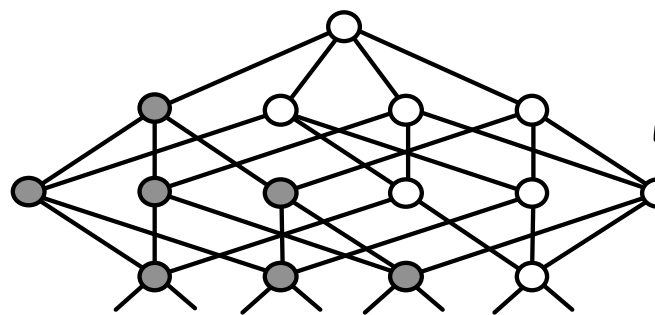 DGB 38 Semantik
43
Semantik der Massennomen
Die Extension von Massennomen hat keine Atome.
Daher können Massennomen nicht gezählt werden!
Plurale (Summenindividuen) werden aus Atomen und anderen Summenindividuen gebildet. 
Massennomen haben keine Atome. Daher können sie nicht pluraliert werden Gold.
Zusätzliche Annahme: die semantische Regel der Pluralisierung ist so definiert, dass sie nur dann angewendet werden kann, wenn die Grundbedeutung Atome enthält.
Die Denotation von Massennomen enthält keine Atome, und können daher nicht pluralisiert werden.
DGB 38 Semantik
44
Pluralsemantik
Plurale bestehen aus Atomen und Summenindividuen. 
Eine rekursive Definition der Pluralregel:




In Worten: 
	a.	Wenn x in der Denotation der (Singular) NP ist, dann ist x 		auch Teil der Pluraldenotation dieser NP.
 	b.	Alle Summenindividuen, die aus zwei Teilen der Plural-		denotation gebildet werden können, sind auch Teil der 		Pluraldenotation dieser NP.
Für jede NP gilt: 
a.	Wenn x ein ATOM ist und x ∊ NP, dann ist x ∊ NPPL
b.	Für alle x und y, sodass x ∊ NPPL und y ∊ NPPL gilt:	x⊕y ∊ NPPL
DGB 38 Semantik
45
Pluralsemantik
(1)		Für jede NP gilt: 
		a.	Wenn x ein ATOM ist und x ∊ NP, dann ist x ∊ NPPL
		b.	Für alle x und y, sodass x ∊ NPPL und y ∊ NPPL gilt:			x⊕y ∊ NPPL
NPPL enthält alle Atome der Singulardenotation und alle Summenindividuen, die Teil der Pluraldenotation dieser NP sind. 
Beispielderivation: 
(2)		Kind	= 	{j, b, m}
(3)		KinderPL	=  	{j, b, m,   j⊕b, j⊕m, b⊕m, j⊕b⊕m} 						
				  folgt aus (1)a	    folgt aus (1)b




(1)		PLURAL(α)	=  {x ∊ SUM|α ∊ ATOM}


          ..……       …….      ……..       ………
DGB 38 Semantik
46
Atome und Summen
(1)		Kind	= 	{j, b, m}
(2)		KinderPL	=  	{j, b, m, j⊕b, j⊕m, b⊕m, j⊕b⊕m}

(3)		Hasse-Diagramm






Die Pluraldenotation besteht
aus atomaren Individuen (j, b, m) und
aus allen Summenindividuen (j⊕b, j⊕m, b⊕m, j⊕b⊕m)
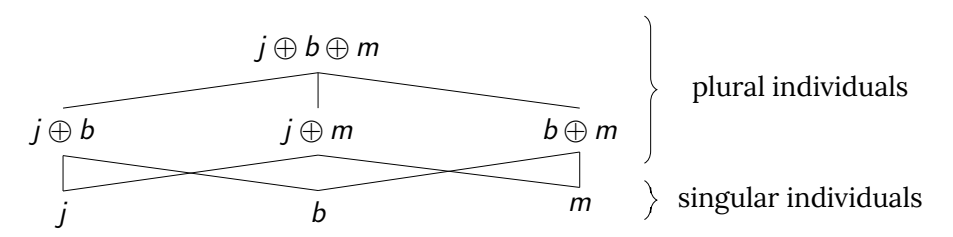 Summenindividuen
Atomare Individuen
DGB 38 Semantik
47
Gruppen/Kollektivnomen
Gruppennomen/Kollektivnomen =Def Nomen, die sich semantisch wie Plurale verhalten, aber morphologisch Singular markiert sind.
(1)		Gruppe, Familie, Team, Ehepaar, Komitee, Orchester, 			Menge, Mannschaft, Klasse, Herde, Rudel, Polizei 
Syntaktisch verhalten sich Guppennomen wie Singular-DPs:
Guppennomen kongruieren im Singular:
(2) 		a.	Die GruppeSG ist/*sind angekommen
		b.	ein gut-es KomiteeSG    (vgl. gut-e IdeenPL)
Dies ist nicht universal, vgl. z.B. Britisches Englisch:
(3)		a.	The band/the team were on tour
		b.	The police have found the suspect
DGB 38 Semantik
48
Gruppen/Kollektivnomen
(1)		Gruppe, Familie, Team, Orchester, Menge, 
Syntaktisch verhalten sich Guppennomen wie Singular-DPs:
Semantisch verhalten sich Guppennomen wie Plurale.
(2) 		a.	*Maria arbeitete zusammen
 		b.	  Maria, Hans und Peter arbeiteten zusammen
 		c.	  Die Freunde arbeiteten zusammen
		d.	  Die Gruppe/das Team arbeiteten zusammen
(3) 		a.	*Maria versammelte sich
 		b.	  Maria, Hans und Peter versammelten sich
 		c.	  Die Freunde versammelten sich
		d.	  Die Gruppe/das Orchester versammelte sich
DGB 38 Semantik
49
Pluraletantum
Pluraletantum =Def 	Nomen, die morphologisch nur im Plural 				vorkommen
(1)		Ferien, Kosten, Leute, Eltern, Prügel, Spesen, Daten, 			Memoiren, Alpen, Finanzen, Manieren, Pommes

Pluraletantum haben keine Singularform: 
(2)		*Ferie, *Koste, *Leut, *Elter, *Spese 

Pluraletantum sind, wie Plurale und im Gegensatz zu Massennomen, zählbar:
(3)		a.	  Da sind drei Leute 			
		b.	*Da ist drei Sand/Erde/Wasser
DGB 38 Semantik
50
Pluraletantum
Syntaktisch verhalten sich Pluraletantum wie Plural.
Sie kongruieren mit dem finite Verb im Plural:
(1)		a.	Die Ferien sind da! 
		b.	Die Kosten sind hoch.

Attributive APs tragen Pluralmarkierung:
(2)		a.	  Da sind viel-e Leute		(Pluraletantum)
		b.	*Da sind viel 	Leute
(3)		a.	  Da sind viel-e Tiere		(Zählnomen, Plural)
		b.	*Da sind viel Tiere
(4)		a.	*Da ist viel-e Wasser		(Massennomen, Singular)
		b.	  Da ist viel Wasser
DGB 38 Semantik
51
Pluraletantum
Auch semantisch sind Pluraletantum Plurale.
(1) 		a.	Die Leute arbeiteten zusammen
 		b.	Die Leute trafen sich
 		c.	Die Leute nahmen je eine Karte.
Zusammenfassend eine Typologie der Nominalklassen:
DGB 38 Semantik
52
Bibliographie
Bach, Emmon. 1989. Informal Lectures on Formal Semantics. Albany: SUNY Press.
Krifka, Manfred. 2006. Einführung in die Satzsemantik. Skriptum, HU-Berlin.
Leśniewski, Stanisław [1927/31] "On the foundation of Mathematics" in Collected Works, Vol. 1, pp. 174-382.
Leśniewski, Stanisław 1992. Collected Works, vols. I/II, edited by S. J. Surma, J. T. Srzednicki, D. I. Barnett, V. F. Rickey, Warszawa/Dordrecht/Boston/London: PWN / Kluwer Academic Publishers.
DGB38 Semantik
53